May 2014
LDPC for IEEE802.11aj(45GHz)
Date: 2014-05-20
Authors:
ZTE Corp.
Slide 1
May 2014
Background
LDPC have been used in several IEEE standards, it can provide high performance with low complexity by using different code rates and code lengths 
In 802.11n/ac, 12 check matrixes were used, supporting 4 code rates and 3 code lengths.
In 802.11ad, , 4 check matrixes were used, supporting 4 code rates and fixed code length.
In 802.16e, 6 check matrixes were used, supporting 4 code rates and 19 code lengths.
ZTE Corp.
Slide 2
May 2014
Background
Decoding algorithm of  LDPC
Probability domain BP decoding algorithm
Log-domain BP decoding algorithm
 min-sum decoding algorithm
Decoder architecture
Ordinary decoder: High complexity, more iteration, low throughput
Layered decoder: High complexity, less iteration, moderate throughput, wide used
ZTE Corp.
Slide 3
May 2014
The issues of  802.11ad LDPC
Address conflict will occur in the pipeline decoder
no relevance  between the two adjacent elements unequal to -1 in one column of base matrix.
High complexity  interleaver and deinterleaver.
all the elements which are not equal to -1 in the same column of different base matrixes are random, so complexity Banyan decoding network is needed.
More cyclic shift operation is needed
the check part of base matrix is not strictly lower triangular matrix
ZTE Corp.
Slide 4
May 2014
Proposed LDPC base matrix
Feature 
Most of elements unequal to -1 are even
address conflicts can be avoided and decoding clock will be saved.
All the elements unequal to -1 in the same column of different base matrixes are from a set with 4 elements 
Low complexity fixed network can be used instead of Banyan network
The first element unequal to -1 of every column is equal to zero. 
Less cyclic shift operation
The check parts of all base matrix are strictly lower triangular matrix.  
Less cyclic shift operation
ZTE Corp.
Slide 5
May 2014
Proposed base matrix
The code size n=672, and the four code rates are r0=1/2, r1=5/8, r2=3/4 and r3=13/16 respectively, the number of systematic bits corresponding to the four code rates is k0=336, k1=420, k2=504 and k3=546 respectively, and the expansion factor z=42. 
r0=1/2：




r1=5/8：
ZTE
Slide 6
May 2014
Proposed base matrix
r0=3/4：




r1=13/16：
ZTE Corp.
Slide 7
May 2014
Signaling field coding
Why the signaling field coding need special designed
The lowest code rate should be used for signaling field to maintain a robust reception 
The signaling bits is much less than the  systematic bits of the one LDPC code word
ZTE Corp.
Slide 8
May 2014
Proposed Signaling field Coding
Encoding the signaling field  with 72 bits
the signaling bits can be shown as                       The length of        and      are 30 and 42 respectively.  
the signaling bits  repeat once and is encoded to generate the parity sequence      with length of 336 bits by using rate 1/2 LDPC code with the element                   of base matrix . 
The mother codeword is                  . And the sequence of first 1024 bits of three copies of       is LDPC code output.
The location of        ,         and      in the base matrix show as:
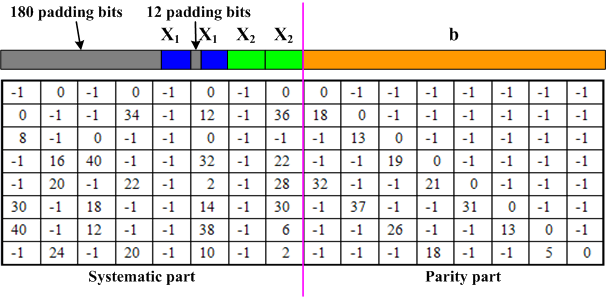 ZTE Corp.
Slide 9
May 2014
Proposed Signaling field Coding
Encoding the Signaling field  with 40 bits
the signaling bits can be shown as
the signaling bits repeat once and is encoded to generate the parity sequence      with length of 336 bits by using rate 1/2 LDPC code  base matrix . 
The mother codeword is                  . And the sequence of first 672 bits of three copies of       is LDPC code output.
The location of       and       in the base matrix show as:
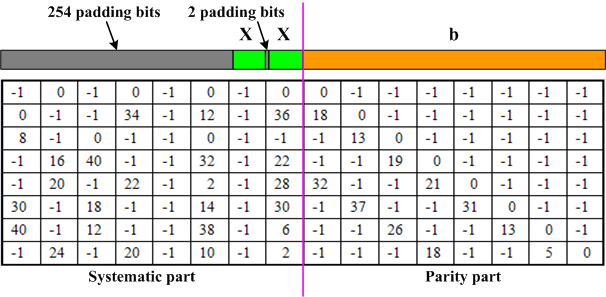 ZTE
Slide 10
May 2014
Conclusion
We proposed a new LDPC base matrix for group discussion
The advantage of the base matrix is that
Most of elements unequal to -1 are even, which is good for LDPC pipeline decoder. 
All the elements unequal to -1 in the same column of different base matrixes are from a set with 4 elements, and the first element unequal to -1 of every column is equal to zero. Low complexity of cyclic shift network. 
The check parts of all base matrix are strictly lower triangular matrix. Low complexity of LDPC encoder. 
We also design the signaling field coding procedure using the proposed LDPC base matrix .
ZTE Corp.
Slide 11
May 2014
References
IEEE Std 802.11ad
“11-14-0716-02-00aj-phy-sig-frame-structure-for-ieee-802-11aj-45ghz”
“Rate=5/6 LDPC Coding for OFDMA PHY”, C80216e-05_066r2，Robert Xu, etc
http://grouper.ieee.org/groups/802/16/tge/index.html
“High Girth LDPC Coding for OFDMA PHY”, IEEE C80216e-05_126r1， Robert Xu,
Mansour, M.M.; Shanbhag N.R. "A 640-Mb/s 2048-Bit Programmable LDPC Decoder Chip", IEEE Journal of Solid-State Circuits, vol. 41, no. 3,  pp. 684-698, Mar. 2006  
T. Zhang and K. K. Parhi, "Joint (3,k)-Regular LDPC Code and Decoder/Encoder Design", IEEE Transactions on Signal Processing vol. 52, no. 4, pp. 1065-1079, April, 2004
ZTE Corp.
Slide 12